Luiz Geraldo Monteiro
NOVO FUNDEB E OS DESAFIOS DA GESTÃO MUNICIPAL
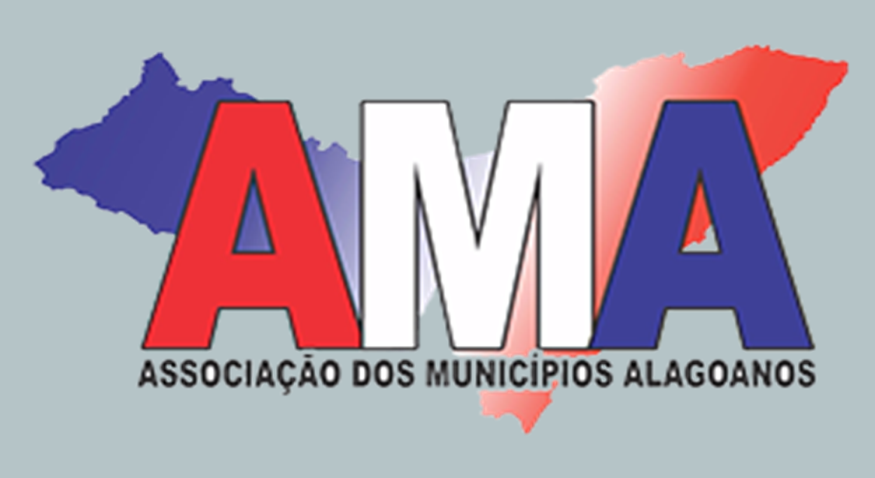 Presidente :  Hugo Wanderley
Vice-presidente: Fernando Sérgio Lira
[Speaker Notes: Luiz Geraldo de A. Monteiro]
FUNDEB - NOVA BASE
EMENDA CONSTITUCIONAL Nº 108 DE   26/08/2020;

(FUNDEB- EMENDA CONSTITUCIONAL Nº 53, DE 19 DE  DEZEMBRO DE 2006)

 LEI Nº 14.113 DE 25 DE DEZEMBRO 2020;

(FUNDEB - Medida Provisória nº 339, de 28 de dezembro 2006)

(FUNDEB - LEI nº 11.494, de 20 de junho de 2007)

Decreto 10.656/2021 (março);
    (Regulamenta a Lei nº 14.113, de 25 de dezembro de 2020)

Novas Portarias que disciplinam a matéria;

LEI Nº 9.394, DE 20 DE DEZEMBRO DE 1996 – LDB.
[Speaker Notes: Pri]
NOVO FUNDEB
EC 108   -      Art. 212-A – Fundo Permanente .

Continua os 27 Fundos Estaduais
mesma cesta de recursos (menos Lei Kandir + adicional ICMS do §1º art. 82 ADCT)
mesma redistribuição intraestadual pelas matrículas presenciais na educação básica  segundo a área de atuação prioritária

Muda a Complementação da União
mais recursos: dos atuais 10% do total da contribuição dos Estados, DF e Municípios  para 23%
transição entre 2021 e 2026 no art. 60 do ADCT:
CESTA DE RECURSOS DO FUNDO
20% - Impostos
ITCD; 
ICMS; 
IPVA; 
ITR; 
FPE; 
FPM (22,5% IR e IPI);
20% de outros impostos que a União vier a instituir, não previstos e não cumulativos, e sem fato gerador e base de cálculo já inclusos na Constituição; 

2% alíquota adicional ICMS, destinada a Fundos de combate à pobreza; 

Complementação da União de 10% para 23%
 (VAAF, VAAT, VAAR);
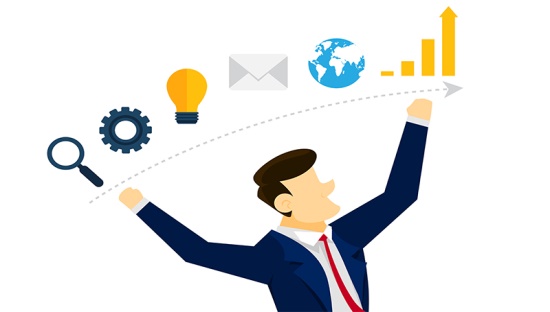 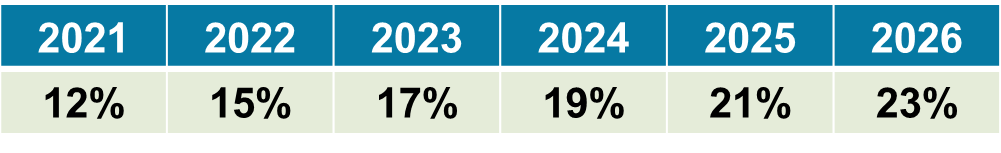 NOVO FUNDEB
Principais Mudanças do Novo Fundeb.

 Complementação da União – VAAF – VAAT – VAAR;
50% dos recursos globais da complementação -VAAT da União  para a educação infantil;
Mínimo de 15% da complementação-VAAT da União para  despesas de capital.
Mínimo de 70% para Profissionais da Educação 
       - (Inciso XI do Art 212-A,  EC - 108) 
       - Profissionais da Educação em conformidade com o Art. 61 da LDB.
          (Inciso II do Art. 26 da Lei 14.113)
Atualização da Lei nº 14.113 / 2020
 Em 2021, revisão em 2026 e depois a cada 10 anos
NOVO FUNDEB
Complementação da União Passa Ser:

Sai do atuais 10% do total da Complementação para 23%; 

transição entre 2021 e 2026 no art. 60 do ADCT:
      12%  - 15% - 17%  -  19%  -  21%  - 23%;

10% como hoje: VAAF  por Estados; 

10,5% pelo VAAT  por rede de ensino; 

2,5% VAAR - de acordo com indicadores de evolução de atendimento e melhoria da aprendizagem com redução das desigualdades.
LEI Nº 14.113, DE 25 DE DEZEMBRO DE 2020
Art. 5º A complementação da União será equivalente a, no mínimo, 23% (vinte e três por cento) do total de recursos a que se refere o art. 3º desta Lei, nas seguintes modalidades:

I - complementação-VAAF: 10 (dez) pontos percentuais no âmbito de cada Estado e do Distrito Federal, sempre que o valor anual por aluno (VAAF), nos termos da alínea a do inciso I do caput do art. 6º desta Lei não alcançar o mínimo definido nacionalmente;
II - complementação-VAAT: no mínimo, 10,5 (dez inteiros e cinco décimos) pontos percentuais, em cada rede pública de ensino municipal, estadual ou distrital, sempre que o valor anual total por aluno (VAAT), nos termos da alínea a do inciso II do caput do art. 6º desta Lei não alcançar o mínimo definido nacionalmente;

III - complementação-VAAR: 2,5 (dois inteiros e cinco décimos) pontos percentuais nas redes públicas que, cumpridas condicionalidades de melhoria de gestão, alcançarem evolução de indicadores a serem definidos, de atendimento e de melhoria da aprendizagem com redução das desigualdades, nos termos do sistema nacional de avaliação da educação básica, conforme disposto no art. 14 desta Lei.

Parágrafo único. A complementação da União, nas modalidades especificadas, a ser distribuída em determinado exercício financeiro, será calculada considerando-se as receitas totais dos Fundos do mesmo exercício.
NOVO FUNDEB
COMPLEMENTAÇÃO DO VALOR ANUAL POR ALUNO (VAAF)

A complementação do Valor Anual por Aluno (VAAF), é composta por 10% da distribuição de recursos que compõem os Fundos, no âmbito de cada Estado e do Distrito Federal, sempre que o VAAF não alcançar o mínimo definido nacionalmente. O valor base para o cálculo é o resultado da razão entre os recursos recebidos relativos às receitas e o número de alunos matriculados nas respectivas redes de ensino.
*Distribuídos como era no FUNDEB
[Speaker Notes: Distribuídos como era no FUNDEB]
Receitas Para Cálculo do VAAT 
LEI Nº 14.113, DE 25 DE DEZEMBRO DE 2020
Art. 13. A complementação-VAAT será distribuída com parâmetro no valor anual total mínimo por aluno (VAAT-MIN), definido nacionalmente, na forma do Anexo desta Lei.

§ 1º O valor anual total mínimo por aluno (VAAT-MIN) constitui valor de referência relativo aos anos iniciais do ensino fundamental urbano, observadas as diferenças e as ponderações de que tratam os arts. 7º e 10 desta Lei, e será determinado contabilmente a partir da distribuição de que tratam os arts. 11 e 12 desta Lei, consideradas as demais receitas e transferências vinculadas à educação, nos termos do § 3º deste artigo, e em função do montante destinado à complementação-VAAT, nos termos do inciso II do caput do art. 5º desta Lei.

§ 2º Os recursos serão distribuídos às redes de ensino, de modo a resultar no valor anual total mínimo por aluno (VAAT-MIN).
Receitas Para Cálculo do VAAT
§ 3º O cálculo do valor anual total por aluno (VAAT) das redes de  ensino deverá considerar, além do resultado da distribuição de que tratam os arts. 11 e 12 desta Lei, as seguintes receitas e disponibilidades:

I - 5% (cinco por cento) do montante dos impostos e transferências que  compõem a cesta de recursos do Fundeb a que se refere o art. 3º desta Lei;

II - 25% (vinte e cinco por cento) dos demais impostos e transferências, nos termos do caput do art. 212 da Constituição Federal;

III - cotas estaduais e municipais da arrecadação do salário-educação de que trata o § 6º do art. 212 da Constituição Federal;

IV - parcela da participação pela exploração de petróleo e gás natural vinculada à educação, nos termos da legislação federal;

V - transferências decorrentes dos programas de distribuição universal geridos pelo Ministério da Educação.
Receitas Para Cálculo do VAAT
§ 4º Somente são habilitados a receber a complementação-VAAT os entes que  disponibilizarem as informações e os dados contábeis, orçamentários e fiscais, nos termos do art. 163-A da Constituição Federal e do art. 38 desta Lei.

§ 5º Para fins de apuração dos valores descritos no inciso II do caput do art. 15 desta Lei, serão consideradas as informações e os dados contábeis, orçamentários e fiscais, de que trata o § 4º deste artigo, que forem encaminhadas pelos entes até o dia 30 de abril do exercício posterior ao exercício a que se referem os dados enviados.

§ 6º Os programas a serem considerados na distribuição, nos termos do inciso V do § 3º deste artigo, serão definidos em regulamento.
Regulamentação complementação-VAAR
Art. 14. A complementação-VAAR será distribuída às redes públicas de ensino que cumprirem as condicionalidades e apresentarem melhoria dos indicadores referidos no inciso III do caput do art. 5º desta Lei.
§ 1º................

§ 2º A metodologia de cálculo dos indicadores referidos no caput deste artigo considerará obrigatoriamente

I. o nível e o avanço, com maior peso para o avanço, dos resultados médios dos estudantes de cada rede pública estadual e municipal nos exames nacionais anuais do sistema nacional de avaliação da educação básica, ponderados pela taxa de participação nesses exames e por medida de equidade de aprendizagem; 

II. as taxas de aprovação no ensino fundamental e médio em cada rede estadual e municipal; 

III. as taxas de atendimento escolar das crianças e jovens na educação básica presencial em cada ente federado, definido de modo a captar, direta ou indiretamente, a evasão no ensino fundamental e médio.
Os percentuais da nova Lei do Fundeb serão aplicados de maneira progressiva, entre 2021 a 2026.

A parcela específica da complementação VAAR, começa a partir do 3º ano subsequente ao ano de vigência da lei, respeitando a seguinte regra de transição:
AS EXIGÊNCIAS DA COMPLEMENTAÇÃO VAAR
A complementação VAAR será distribuída às redes públicas de ensino que cumprirem as condicionalidades e apresentarem melhoria dos indicadores referidos da Lei nº 14.113/2020 (Lei do Novo Fundeb).

 As condicionalidades referidas contemplarão:2,5%

I - provimento do cargo ou função de gestor escolar de acordo com critérios técnicos de mérito e desempenho, ou a partir de escolha realizada com a participação da comunidade escolar dentre candidatos aprovados previamente em avaliação de mérito e desempenho;

II - participação de pelo menos 80% dos estudantes de cada ano escolar periodicamente avaliado em cada rede de ensino por meio dos exames nacionais do sistema nacional de avaliação da Educação Básica;

III - redução das desigualdades educacionais socioeconômicas e raciais medidas nos exames nacionais do Sistema Nacional de Avaliação da Educação Básica (Saeb), respeitadas as especificidades da educação escolar indígena e suas realidades;

IV - regime de colaboração entre Estado e Município formalizado na legislação estadual e em execução, nos termos do inciso II do parágrafo único do art. 158 da Constituição Federal e do art. 3º da Emenda Constitucional nº 108, de 26 de agosto de 2020;

V - referenciais curriculares alinhados à Base Nacional Comum Curricular, aprovados nos termos do respectivo sistema de ensino.
NOVO FUNDEB
•Lei 14.113 de 25/12/20 regulamentação para 2021 e atualização da lei até 31/10/2021 para 2022 em diante 

•Ponderações por etapas, modalidades, duração de jornada e tipos de estabelecimentos vigentes em 2020 mantidas em 2021 (e mais ponderação de 1,30 para formação técnica e profissional no EM) 

•Publicação das estimativas do Fundeb até 31/12 e atualização das estimativas a cada 4 meses 

• CACS com mandato de 4 anos, sem recondução, com início em janeiro do 3º ano do mandato do executivo e, no Município, alternativa de câmara do CME
NOVO FUNDEB
NOVO FUNDEB
Mínimo de 70% para Profissionais da Educação 

       (Inciso XI do Art 212-A,  EC - 108)

 Profissionais da Educação em conformidade com o Art. 61da LDB.  
           (Inciso II do Art. 26 da Lei 14.113)
NOVO FUNDEB
EMENDA CONSTITUCIONAL Nº 108, DE 26 DE AGOSTO DE 2020

"Art. 212-A. Os Estados, o Distrito Federal e os Municípios destinarão parte dos recursos a que se refere o caput do art. 212 desta Constituição à manutenção e ao desenvolvimento do ensino na educação básica e à remuneração condigna de seus profissionais, respeitadas as seguintes disposições:

I - a distribuição dos recursos e de responsabilidades entre o Distrito Federal, os Estados e seus Municípios é assegurada mediante a instituição, no âmbito de cada Estado e do Distrito Federal, de um Fundo de Manutenção e Desenvolvimento da Educação Básica e de Valorização dos Profissionais da Educação (Fundeb), de natureza contábil;
II - ..................................

XI - proporção não inferior a 70% (setenta por cento) de cada fundo referido no inciso I do caput deste artigo, excluídos os recursos de que trata a alínea "c" do inciso V do caput deste artigo, será destinada ao pagamento dos profissionais da educação básica em efetivo exercício, observado, em relação aos recursos previstos na alínea "b" do inciso V do caput deste artigo, o percentual mínimo de 15% (quinze por cento) para despesas de capital;
LEI Nº 14.113, DE 25 DE DEZEMBRO DE 2020
Art. 26. Excluídos os recursos de que trata o inciso III do caput do art. 5º desta Lei, proporção não inferior a 70% (setenta por cento) dos recursos anuais totais dos fundos referidos no art. 1º desta Lei será destinada ao pagamento, em cada rede de ensino, da remuneração dos profissionais da educação básica em efetivo exercício.

Parágrafo único. Para os fins do disposto no caput deste artigo, considera-se:

I - remuneração: o total de pagamentos devidos aos profissionais da educação básica em decorrência do efetivo exercício em cargo, emprego ou função, integrantes da estrutura, quadro ou tabela de servidores do Estado, do Distrito Federal ou do Município, conforme o caso, inclusive os encargos sociais incidentes;

II - profissionais da educação básica: aqueles definidos nos termos do art. 61 da Lei nº 9.394, de 20 de dezembro de 1996, bem como aqueles profissionais referidos no art. 1º da Lei nº 13.935, de 11 de dezembro de 2019, em efetivo exercício nas redes escolares de educação básica;

III - efetivo exercício: a atuação efetiva no desempenho das atividades dos profissionais referidos no inciso II deste parágrafo associada à regular vinculação contratual, temporária ou estatutária com o ente governamental que o remunera, não descaracterizada por eventuais afastamentos temporários previstos em lei com ônus para o empregador que não impliquem rompimento da relação jurídica existente.
TÍTULO VI – Dos Profissionais da Educação LDB
Art. 61. Consideram-se profissionais da educação escolar básica os que, nela estando em efetivo exercício e tendo sido formados em cursos reconhecidos,
são:
I  – professores habilitados em nível médio ou superior para a docência na educação infantil e nos ensinos fundamental e médio;

II – trabalhadores em educação portadores de diploma de pedagogia, com habilitação em administração, planejamento, supervisão, inspeção e orientação educacional, bem como com títulos de mestrado ou doutorado nas mesmas áreas;

III – trabalhadores em educação, portadores de diploma de curso técnico ou superior em área pedagógica ou afim;

IV – profissionais com notório saber reconhecido pelos respectivos sistemas de ensino, para ministrar conteúdos de áreas afins à sua formação ou experiência profissional, atestados por titulação específica ou prática de ensino em unidades educacionais da rede pública ou privada ou das corporações privadas em que tenham atuado, exclusivamente para atender ao inciso V do caput do art. 36;
LEI Nº 13.935, DE 11 DE DEZEMBRO DE 2019
Dispõe sobre a prestação de serviços de psicologia e de serviço social nas redes públicas de educação básica.

                   O  P R E S I D E N T E  D A  R E P Ú B L I C A
Faço saber que o Congresso Nacional decreta e eu promulgo, nos termos do parágrafo 5º do art. 66 da Constituição Federal, a seguinte Lei:

Art. 1º As redes públicas de educação básica contarão com serviços de psicologia e de serviço social para atender às necessidades e prioridades definidas pelas políticas de educação, por meio de equipes multiprofissionais.

§ 1º As equipes multiprofissionais deverão desenvolver ações para a melhoria da qualidade do processo de ensino-aprendizagem, com a participação da comunidade escolar, atuando na mediação das relações sociais e institucionais.
§ 2º O trabalho da equipe multiprofissional deverá considerar o projeto político pedagógico das redes públicas de educação básica e dos seus estabelecimentos de ensino.

Art. 2º Os sistemas de ensino disporão de 1 (um) ano, a partir da data de publicação desta Lei, para tomar as providências necessárias ao cumprimento de suas disposições.

Art. 3º Esta Lei entra em vigor na data de sua publicação.
Brasília, 11 de dezembro de 2019; 198º da Independência e 131º da República 
       JAIR MESSIAS BOLSONARO
PORTARIAS DO FUNDO
FUNDEB -  PORTARIAS
PORTARIA INTERMINISTERIAL Nº 4, DE 30 DE DEZEMBRO DE 2020
Estabelece os parâmetros operacionais do Fundo de Manutenção e Desenvolvimento da Educação Básica e de Valorização dos Profissionais da Educação - Fundeb, para o 1º trimestre do exercício de 2021.
PORTARIA INTERMINISTERIAL Nº 1, DE 31 DE MARÇO DE 2021
Estabelece os parâmetros referenciais anuais do Fundo de Manutenção e Desenvolvimento da Educação Básica e de Valorização dos Profissionais da Educação - Fundeb para o exercício de 2021.

PORTARIA INTERMINISTERIAL MEC/ME Nº 2, DE 22 DE ABRIL DE 2021
Divulga o Demonstrativo de Ajuste Anual da Distribuição dos Recursos do Fundo de Manutenção e Desenvolvimento da Educação Básica e de Valorização dos Profissionais da Educação - Fundeb do exercício de 2020.

PORTARIA INTERMINISTERIAL Nº 3 DE 24 DE MAIO DE 2021
Altera a Portaria Interministerial MEC/ME nº 1, de 31 de março de 2021, que dispõe sobre os parâmetros referenciais anuais do Fundo de Manutenção e  Desenvolvimento da Educação Básica e de Valorização dos Profissionais da Educação - Fundeb para o exercício de 2021.

 PORTARIA INTERMINISTERIAL MEC/ME Nº 4, DE 29 DE JUNHO DE 2021
  Valor Anual Total por Aluno -VAAT.     

 PORTARIA INTERMINISTERIAL MEC/ME Nº 8, DE 24 DE SETEMBRO DE 2021
Altera a Portaria Interministerial nº 1, de 31 de março de 2021, que estabelece os parâmetros referenciais anuais do Fundo de Manutenção e Desenvolvimento da Educação Básica e de Valorização dos Profissionais da Educação - Fundeb
PORTARIA INTERMINISTERIAL Nº 4, DE 30 DE DEZEMBRO DE 2020
Estabelece os parâmetros operacionais do Fundo de Manutenção e Desenvolvimento da Educação Básica e de Valorização dos Profissionais da Educação - Fundeb, para o 1º trimestre do exercício de 2021.

O MINISTRO DE ESTADO DA EDUCAÇÃO e o MINISTRO DE ESTADO DA ECONOMIA, SUBSTITUTO, no uso das atribuições que lhes confere o art. 87, parágrafo único, incisos II e IV, da Constituição da República, e tendo em vista o disposto nos arts. 44 e 46 da Lei nº 14.113, de 25 de dezembro de 2020, e no art. 7º do Decreto nº 6.253, de 13 de novembro de 2007, resolvem:

Art. 1º A operacionalização do Fundo de Manutenção e Desenvolvimento da Educação Básica e de Valorização dos Profissionais da Educação - Fundeb do 1º trimestre do exercício de 2021 manterá os mesmos coeficientes de participação da Portaria Interministerial MEC/ME nº 3, de 25 de novembro de 2020, do Ministério da Educação - MEC e do Ministério da Economia - ME, na distribuição dos recursos do Distrito Federal, dos estados e dos municípios.

Art. 2º Para fins da complementação da União, será adotado o cronograma de repasses mensais do 1º trimestre de 2020, publicado pela Portaria Interministerial MEC/ME nº 3, de 2020, sem os efeitos da vinculação da parcela de que trata o art. 7º da Lei nº 11.494, de 20 de junho de 2007, c/c o art. 4º da Lei nº 11.738, de 16 de julho de 2008, na forma do Anexo desta Portaria.

Art. 3º O ajuste da diferença observada entre a distribuição dos recursos realizada no 1º trimestre de 2021 e a sistemática de distribuição estabelecida na Lei nº 14.113, de 25 de dezembro de 2020, será realizado no mês de maio de 2021.

Art. 4º Esta Portaria entra em vigor na data de sua publicação, com efeitos financeiros a partir de 1º de janeiro de 2021.
MILTON RIBEIRO
Ministro de Estado da Educação
MARCELO PACHECO DOS GUARANYS
NOVO FUNDEB
Orientação sobre a Portaria Interministerial nº 4 de 30 de dezembro de 2020.

LEI 14.113/20

Art. 44. No primeiro trimestre de 2021, será mantida a sistemática de repartição de recursos prevista na Lei nº 11.494, de 20 de junho de 2007, mediante a utilização dos coeficientes de participação do Distrito Federal, de cada Estado e dos Municípios, referentes ao exercício de 2020 . 

Parágrafo único. Em relação à complementação da União, será adotado o cronograma de distribuição estabelecido para o primeiro trimestre de 2020.

Art. 45. A partir de 1º de abril de 2021, a distribuição dos recursos dos Fundos será realizada na forma prevista por esta Lei.

 Art. 46. O ajuste da diferença observada entre a distribuição dos recursos realizada no primeiro trimestre de 2021 e a distribuição conforme a sistemática estabelecida nesta Lei será realizado no mês de maio de 2021
ANEXO 
CRONOGRAMA DE REPASSES DA COMPLEMENTAÇÃO DA UNIÃO AO FUNDEB - 1º TRIMESTRE DE 2021 (ART. 44 DA LEI Nº 14.113, DE 25 DE DEZEMBRO DE 2020)
[Speaker Notes: CRONOGRAMA DE REPASSES DA COMPLEMENTAÇÃO DA UNIÃO AO FUNDEB - 1º TRIMESTRE DE 2021 (ART. 44 DA LEI Nº 14.113, DE 25 DE DEZEMBRO DE 2020)]
PORTARIA INTERMINISTERIAL Nº 3, DE 25 DE NOVEMBRO DE 2020
Altera parâmetros operacionais do Fundo de Manutenção e Desenvolvimento da Educação Básica e de Valorização dos Profissionais da Educação - Fundeb, para o exercício de 2020. 

O MINISTRO DE ESTADO DA EDUCAÇÃO e o MINISTRO DE ESTADO DA ECONOMIA, no uso das atribuições que lhes confere o art. 87, parágrafo único, incisos II e IV, da Constituição, e tendo em vista o disposto no art. 15 da Lei nº 11.494, de 20 de junho de 2007, no art. 7º do Decreto nº 6.253, de 13 de novembro de 2007, e no Processo nº 23034.040276/2019-57, resolvem:

Art. 1º A Portaria Interministerial MEC/ME nº 4, de 27 de dezembro de 2019, do Ministério da Educação - MEC e do Ministério da Economia - ME, passa a vigorar com as seguintes alterações:

"Art. 2º O valor anual mínimo nacional por aluno, na forma prevista no art. 4º, §§ 1º e 2º, e no art. 15, inciso IV, da Lei nº 11.494, de 2007, fica definido em R$ 3.349,56 (três mil, trezentos e quarenta e nove reais e cinquenta e seis centavos), para o  exercício.........................................................................." (NR)

Art. 2º Os Anexos I e II das Portarias Interministeriais MEC/ME nº 4, de 27 de dezembro de 2019, e nº 2, 10 de agosto de 2020, respectivamente, passam a vigorar na forma dos Anexos I e II desta Portaria.

Art. 3º Esta Portaria entra em vigor na data de sua publicação, por força do disposto no § 1º do art. 6º da Lei nº 11.494, de 2007, com efeitos financeiros a contar de 1º de janeiro de 2020, e os acertos decorrentes das alterações ora estabelecidas devem ser realizados pelo Banco do Brasil S/A, no prazo de trinta dias, a contar da publicação desta Portaria.
MILTON RIBEIRO
Ministro de Estado da Educação
PAULO GUEDES
Ministro de Estado da Economia
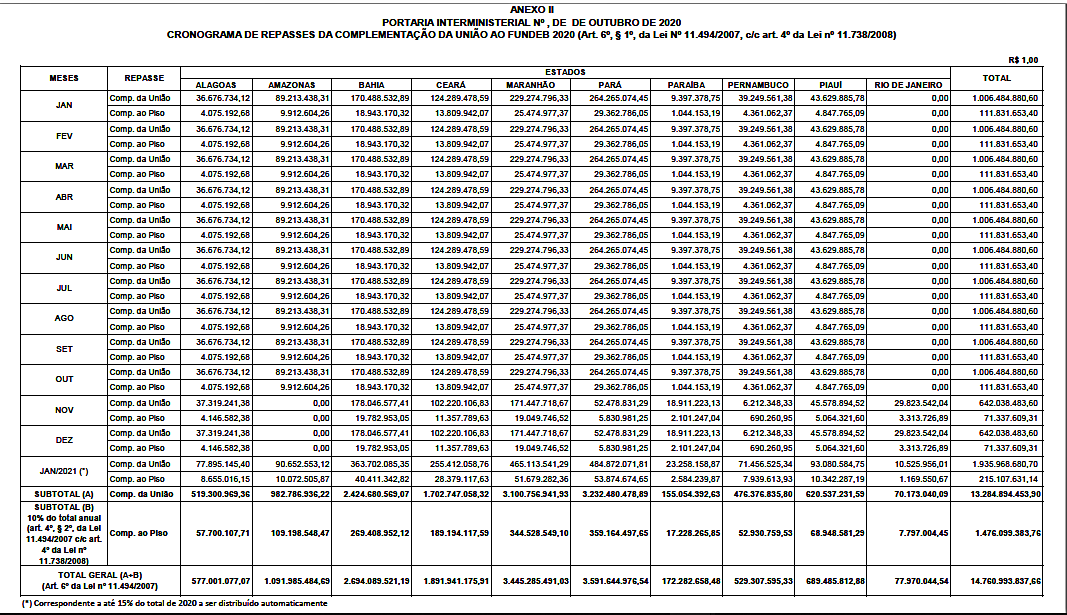 Orientação sobre a Portaria Interministerial nº 01 de 31 de março de 2021
PORTARIA INTERMINISTERIAL MEC/ME Nº 1, DE 31 DE MARÇO DE 2021

Estabelece os parâmetros referenciais anuais do Fundo de Manutenção e Desenvolvimento da Educação Básica e de Valorização dos Profissionais da Educação - Fundeb para o exercício de 2021.

O MINISTRO DE ESTADO DA EDUCAÇÃO e o MINISTRO DE ESTADO DA ECONOMIA, no uso das atribuições que lhes confere o art. 87, parágrafo único, incisos II e IV, da Constituição, e tendo em vista o disposto na Lei nº 14.113, de 25 de dezembro de 2020, e no Decreto nº 10.656, de 22 de março de 2021, resolvem:

Art. 1º A operacionalização do Fundo de Manutenção e Desenvolvimento da Educação Básica e de Valorização dos Profissionais da Educação - Fundeb será realizada na forma prevista na Lei nº 14.113, de 25 de dezembro de 2020, observados os parâmetros referenciais anuais estabelecidos na forma dos anexos à presente portaria, no que se refere:

I - à estimativa da receita total dos Fundos, tomando como base a composição estabelecida no art. 3º da Lei nº 14.113, de 2020;

II - à estimativa do valor da complementação da União, nos termos do art. 5º da Lei nº 14.113, de 2020;
Orientação sobre a Portaria Interministerial nº 01 de 31 de março de 2021
III – à estimativa dos valores anuais por aluno - VAAF no âmbito do Distrito Federal e de cada Estado, nos termos do art. 11 da Lei nº 14.113, de 2020;

IV - à estimativa do valor anual mínimo por aluno - VAAF-MIN definido nacionalmente, nos termos do art. 12 da Lei nº 14.113, de 2020; e

V - ao cronograma de repasses da Complementação da União-VAAF.

Art. 2º O VAAF-MIN definido nacionalmente para o ano de 2021 no âmbito do Fundeb, estimado na forma do inciso IV do art. 1º, fica estabelecido em R$ 3.768,22 (três mil, setecentos e sessenta e oito reais e vinte e dois centavos).

Art. 3º As estimativas e o cronograma de que tratam os incisos I a V do art. 1º serão atualizados a cada quatro meses ao longo do presente exercício, em razão:

I - de alteração na previsão de arrecadação das receitas estimadas na forma do inciso I do art. 1º desta Portaria, conforme previsto no § 1º do art. 16 da Lei nº 14.113, de 2020; e

II - de alteração nos dados de matrícula do Censo Escolar da educação básica do ano de 2020, realizado pelo Instituto Nacional de Estudos e Pesquisas Educacionais Anísio Teixeira - Inep, nos termos do Decreto nº 6.425, de 4 de abril de 2008.
Orientação sobre a Portaria Interministerial nº 01 de 31 de março de 2021
§ 1º Na ocorrência das alterações previstas neste artigo, os novos parâmetros referenciais anuais serão divulgados por meio de ato conjunto do Ministério da Educação - MEC e do Ministério da Economia - ME.

§ 2º O ato conjunto de que trata o § 1º deste artigo deverá indicar:

a) o início do efeito financeiro dos novos parâmetros; e b) o prazo para a instituição financeira responsável pela distribuição dos recursos do Fundeb efetuar o processamento dos respectivos ajustes financeiros decorrentes dos novos parâmetros.

Art. 4º O ajuste da diferença observada entre a distribuição dos recursos realizada no primeiro trimestre de 2021, na forma da Portaria Interministerial MEC/ME nº 4, de 30 de dezembro de 2020, e a distribuição conforme a sistemática estabelecida nesta Portaria será realizado no mês de maio de 2021.

Art. 5º Os parâmetros referenciais anuais de que tratam os incisos V e VI do caput do art. 16 da Lei nº 14.113, de 2020, relativos às transferências da Complementação-VAAT em 2021, serão publicados por meio de ato conjunto do MEC e do ME até o próximo dia 30 de junho de 2021, conforme previsto no inciso III do § 3º do art. 41 da Lei nº 14.113, de 2020.
Ofício nº 125/2021_CNM_BSB
Brasília, 20 de abril de 2021.
A Sua Excelência o Senhor  Milton Ribeiro
Ministro da Educação
Esplanada dos Ministérios, Bloco L, 8º Andar  70.047-900 - Brasília/DF
Assunto:	Solicitação de esclarecimentos sobre coeficientes de distribuição  dos recursos do Fundeb 2021.
Senhor Ministro,
Ao cumprimentá-lo, a Confederação Nacional de Municípios (CNM)  dirige-se a Vossa Excelência para solicitar esclarecimentos sobre a  operacionalização do Fundo de Manutenção e Desenvolvimento do Ensino e  Valorização dos Profissionais da Educação (Fundeb), especialmente em relação ao  número de alunos matriculados nas redes de educação básica considerado para  cálculo dos coeficientes de distribuição dos recursos do Fundo, de acordo com os  dados divulgados no site do FNDE com base na Portaria Interministerial 1, de  31/03/21.
A CNM tem recebido inúmeros questionamentos de Municípios e  entidades estaduais de representação dos Municípios sobre a estimativa dos valores  da receita publicada na Portaria Interministerial 1/2021, calculada com base no  quantitativo de alunos da educação básica, especialmente do ensino fundamental  atendidos na educação de tempo integral. Em levantamento realizado por esta  entidade, o quantitativo de matrículas apresenta diferenças significativas e  preocupantes quando comparado às matrículas apuradas e divulgadas nos  resultados finais do Censo Escolar/2020 publicados pelo INEP, pela Portaria 1.081,  de 29/12/2021. Tais incongruências representam impactos significativos na  redistribuição intraestadual das receitas do Fundeb e na alocação da  complementação-VAAF da União.
Dessa forma, apresentamos em anexo quadro-resumo por Estado que  demonstra a diferença apurada entre os dados de matrículas publicados no site do  FNDE utilizados para cálculo dos coeficientes de distribuição dos recursos do Fundeb e os resultados finais do Censo Escolar/2020. Além de outras etapas e  segmentos também apresentarem discrepâncias, somente no ensino fundamental  oferecido em tempo integral verifica-se em 1.282 Municípios (23%) de 24 Estados  uma diferença de 695 mil matrículas que não foram devidamente computadas no  cálculo dos coeficientes de distribuição dos recursos do Fundo.
Diante do exposto e considerando a necessidade de esclarecer os  gestores municipais sobre a execução e operacionalização do novo Fundeb, a CNM  solicita informações sobre a metodologia de cálculo utilizada para a filtragem de  dados realizada pelo FNDE e para cálculo dos coeficientes de participação dos  recursos do Fundeb para este exercício, conforme estimativa de receita publicada  pela Portaria Interministerial 1/2021, cujas matrículas consideradas na estimativa de  receitas do Fundo não correspondem aos resultados do Censo Escolar de 2020.
Certos de contar com o atendimento à solicitação apresentada pela  CNM, colocamo-nos à disposição pelos telefones: (61) 2101-6040/6089 ou pelos e-  mails: gabinete@cnm.org.br e educacao@cnm.org.br
Respeitosamente   
Glademir Arold
Presidente
PORTARIA INTERMINISTERIAL MEC/ME Nº 2, DE 22 DE ABRIL DE 2021
Divulga o Demonstrativo de Ajuste Anual da Distribuição dos Recursos do Fundo de Manutenção e Desenvolvimento da Educação Básica e de Valorização dos Profissionais da Educação - Fundeb do exercício de 2020.
O MINISTRO DE ESTADO DA EDUCAÇÃO e o MINISTRO DE ESTADO DA ECONOMIA, no uso das atribuições que lhes confere o art. 87, parágrafo único, incisos II e IV, da Constituição Federal e, em observância ao disposto no art. 6º, § 2º, no art. 15, parágrafo único, e no art. 16, parágrafo único, da Lei nº 11.494, de 20 de junho de 2007, resolvem:
Art. 1º Fica divulgado, na forma do Anexo, o Demonstrativo do Ajuste Anual da Distribuição dos Recursos do Fundo de Manutenção e Desenvolvimento da Educação Básica e de Valorização dos Profissionais da Educação - Fundeb do exercício de 2020.
§ 1º A redistribuição da Complementação da União ao Fundeb do ano de 2020 será realizada mediante lançamentos, a débito ou a crédito, conforme o caso, da diferença apurada entre o valor da Complementação da União distribuída aos fundos e o valor da Complementação da União calculada com base nas receitas efetivamente realizadas no ano de 2020, segundo as disposições do art. 6º, § 2º, da Lei nº 11.494, de 20 de junho de 2007.
§ 2º Os lançamentos de que trata o § 1º, nas contas-correntes específicas dos Fundos do Distrito Federal, dos estados e respectivos municípios, serão realizados pelo Banco do Brasil S/A no mês de abril de 2021, com base nos coeficientes de distribuição dos recursos do Fundeb do ano de 2020.
§ 3º Os ajustes financeiros decorrentes dos valores constantes na coluna "I" do Anexo, apurados a partir do cálculo da diferença entre os montantes das receitas transferidas ao Fundeb e os montantes das receitas arrecadadas pelas unidades da federação no ano de 2020, deverão ser implementados pelos governos estaduais e do Distrito Federal em até trinta dias, contados da data da publicação desta Portaria, observado o disposto no art. 16 da Lei nº 11.494, de 2007 e em conformidade com o art. 6º, §§ 3º, 4º e 6º da Portaria Conjunta nº 2, de 15 de janeiro de 2018, da Secretaria do Tesouro Nacional - STN e do Fundo Nacional de Desenvolvimento da Educação - FNDE.
Art. 2º Em decorrência do ajuste de que trata o art. 1º, o valor mínimo nacional por aluno/ano, a que se refere o art. 2º da Portaria Interministerial nº 3, de 25 de novembro de 2020, do Ministério da Educação e do Ministério da Economia, fica estabelecido em R$ 3.589,87 (três mil, quinhentos e oitenta e nove reais e oitenta e sete centavos).
Art. 3º Para o exercício do acompanhamento, do controle e da fiscalização de que tratam os arts. 24, 26, incisos II e III, 27 e 29 da Lei nº 11.494, de 2007, o FNDE dará ciência do ajuste a que se refere esta Portaria aos governos dos estados e do Distrito Federal, aos Conselhos de Acompanhamento e Controle Social do Fundo, aos tribunais de contas dos estados e municípios, ao Ministério Público Estadual e também ao Ministério Público Federal, nos casos das unidades federadas beneficiadas com a Complementação da União ao Fundeb.
Art. 4º Esta Portaria entra em vigor na data de sua publicação.   
                                                              MILTON RIBEIRO
Ministro de Estado da Educação
PAULO GUEDES
Ministro de Estado da Economia
PORTARIA INTERMINISTERIAL MEC/ME Nº 3, DE 24 DE MAIO DE 2021

Altera a Portaria Interministerial MEC/ME nº 1, de 31 de março de 2021, que dispõe sobre os parâmetros referenciais anuais do Fundo de Manutenção e desenvolvimento da Educação Básica e de Valorização dos Profissionais da Educação - Fundeb para o exercício de 2021.

O MINISTRO DE ESTADO DA EDUCAÇÃO e o MINISTRO DE ESTADO DA ECONOMIA, no uso das atribuições que lhes confere o art. 87, parágrafo único, incisos II e IV, da Constituição, e tendo em vista o disposto na Lei nº 14.113, de 25 de dezembro de 2020, e no Decreto nº 10.656, de 22 de março de 2021, resolvem:

Art. 1º A Portaria Interministerial MEC/ME nº 1, de 31 de março de 2021, passa a vigorar com as seguintes alterações:

"Art. 2º O VAAF-MIN definido nacionalmente para o ano de 2021 no âmbito do Fundeb, estimado na forma do inciso IV do art. 1º, fica estabelecido em R$ 3.755,59 (três mil, setecentos e cinquenta e cinco reais e cinquenta e nove centavos)." (NR)

Art. 2º Os Anexos I e II à Portaria Interministerial MEC/ME nº 1, de 2021, passam a vigorar, respectivamente, na forma dos Anexos I e II a esta Portaria.

Art. 3º Os acertos financeiros decorrentes das alterações de que trata esta Portaria serão realizados pelo Banco do Brasil no mês de maio do corrente exercício, juntamente com o ajuste de que trata o art. 4º da Portaria Interministerial MEC/ME nº 1, de 2021.
Art. 4º Esta Portaria entra em vigor na data de sua publicação.
MILTON RIBEIRO
Ministro de Estado da Educação
PORTARIA INTERMINISTERIAL MEC/ME Nº 4, DE 29 DE JUNHO DE 2021

Estabelece os parâmetros referenciais anuais do Fundo de Manutenção e Desenvolvimento da Educação Básica e de Valorização dos Profissionais da Educação - Fundeb para o exercício de 2021, na modalidade Valor Anual Total por Aluno - VAAT.

O MINISTRO DE ESTADO DA EDUCAÇÃO e o MINISTRO DE ESTADO DA ECONOMIA, no uso das atribuições que lhes confere o art. 87, parágrafo único, incisos II e IV, da Constituição, e tendo em vista o disposto na Lei nº 14.113, de 25 de dezembro de 2020, e no Decreto nº 10.656, de 22 de março de 2021, resolvem:

Art. 1º A operacionalização do Fundo de Manutenção e Desenvolvimento da Educação Básica e de Valorização dos Profissionais da Educação - Fundeb, na modalidade Valor Anual Total por Aluno - VAAT, para o exercício de 2021, será realizada nos termos do disposto no art. 41, § 3º, incisos II e III, da Lei nº 14.113, de 25 de dezembro de 2020, observados os parâmetros referenciais anuais estabelecidos nesta Portaria Interministerial, no que se refere:

I - à estimativa ...................

Art. 2º O VAAT-MIN definido nacionalmente para o ano de 2021 no âmbito do Fundeb, estimado na forma do inciso II do art. 1º, fica estabelecido em R$ 4.821,99 (quatro mil, oitocentos e vinte e um reais e noventa e nove centavos).
PORTARIA CONJUNTA Nº 16, DE 9 DE AGOSTO DE 2021
 
Altera o prazo estabelecido no Parágrafo Terceiro do Artigo 6º da Portaria Conjunta FNDE/SEB-MEC nº 15, de 11 de junho de 2021, para os entes estaduais e municipais transmitirem os dados de 2019 ao SIOPE, visando habilitação à complementação da União ao VAAT/ 2021.
 
O Presidente do Fundo Nacional de Desenvolvimento da Educação (FNDE), no uso das atribuições que lhe foram conferidas pelo art. 15, inciso I, Anexo I, do Decreto nº 9.007, de 20 de março de 2017, e o Secretário de Educação Básica do Ministério da Educação (SEB), no uso das atribuições que lhe foram conferidas pelo art. 11 do Anexo I do Decreto nº 10.195, de 30 de dezembro de 2019, e considerando o disposto no § 6° do art. 13 da Lei n° 14.113, de 25 dezembro de 2020, no § 4° do art. 13 do Decreto n° 10.656, de 22 de março de 2021, e no art. 2º da Portaria STN/ME nº 965, de 2 de agosto de 2021, resolvem:
 
Art. 1º O art. 6º, § 3º, da Portaria Conjunta FNDE/SEB-MEC nº 15, de 11 de junho de 2021, passa a vigorar com a seguinte redação:
Art. 6º.........................................................................
(...)
 
§ 3º Nos termos do que dispõe o inciso I do § 3º do art. 41 da Lei nº 14.113/2020, serão considerados os dados referentes ao exercício de 2019 transmitidos ao SIOPE pelos Estados, Distrito Federal e Municípios até a data limite de 18 de agosto de 2021,, conforme regulamentado pela STN/ME por meio da Portaria nº 965/2021. (NR) Art. 2° Esta Portaria entra em vigor na data de sua publicação.
PORTARIA INTERMINISTERIAL MEC/ME Nº 8, DE 24 DE SETEMBRO DE 2021
Altera a Portaria Interministerial nº 1, de 31 de março de 2021, que estabelece os parâmetros referenciais anuais do Fundo de Manutenção e Desenvolvimento da Educação Básica e de Valorização dos Profissionais da Educação - Fundeb para o exercício de 2021,, e a Portaria Interministerial nº 4, de 29 de junho de 2021, que estabelece os parâmetros referenciais anuais do Fundo de Manutenção e Desenvolvimento da Educação Básica e de Valorização dos Profissionais da Educação - Fundeb para o exercício de 2021, na modalidade Valor Anual Total por Aluno - VAAT, ambas do Ministério da Educação e do Ministério da Economia.

O MINISTRO DE ESTADO DA EDUCAÇÃO e o MINISTRO DE ESTADO DA ECONOMIA, no uso das atribuições que lhes confere o art. 87, parágrafo único, incisos II e IV, da Constituição, e tendo em vista o disposto na Lei nº 14.113, de 25 de dezembro de 2020, e no Decreto nº 10.656, de 22 de março de 2021, resolvem:

Art. 1º A Portaria Interministerial n° 1, de 31 de março de 2021, do Ministério da Educação e do Ministério da Economia, passa a vigorar com as seguintes alterações:

"Art. 2º O VAAF-MIN definido nacionalmente para o ano de 2021, no âmbito do Fundeb  estimado na forma do inciso IV do art. 1º ,fica estabelecido em R$ 4.397,91 (quatro mil, trezentos e noventa e sete reais e noventa e um centavos)." (NR)

Art. 2º. A Portaria Interministerial nº 4, de 29 de junho de 2021, do Ministério da Educação e do Ministério da Economia, passa a vigorar com as seguintes alterações:

"Art. 2º O VAAT-MIN definido nacionalmente para o ano de 2021, no âmbito do Fundeb, estimado na forma do inciso II do art. 1º, fica estabelecido em R$ 4.837,41 (quatro mil, oitocentos e trinta e sete reais e quarenta e um centavos)." (NR)
PORTARIA INTERMINISTERIAL MEC/ME Nº 8, DE 24 DE SETEMBRO DE 2021
Art. 3º Os anexos I e II à Portaria Interministerial nº 1, de 2021, do Ministério da Educação e do Ministério da Economia passam a vigorar, respectivamente, na forma dos Anexos I e II..

Art. 4º Os anexos I e II à Portaria Interministerial nº 4, de 2021, do Ministério da Educação e do Ministério da Economia passam a vigorar, respectivamente, na forma dos Anexos III e IV.

Art. 5º Os acertos financeiros decorrentes das alterações de que trata esta Portaria serão
realizados pelo Banco do Brasil no mês de setembro do corrente exercício.

Art. 6º Fica revogada a Portaria Interministerial nº 3, de 24 de maio de 2021, do Ministério da Educação e do Ministério da Economia.

Art. 7º Esta Portaria entra em vigor na data de sua publicação.

MILTON RIBEIRO
Ministro de Estado da Educação
PAULO GUEDES
Ministro de Estado da Economia
PORTARIAS DO FUNDO
FUNDEB BRASIL
[Speaker Notes: FUNDEB BRASIL]
ESTIMATIVAS  FUNDEB VAAT- 2021 – ALAGOAS - VAAT R$ 4.837,41
(Portaria Nº 04 de 29/06/2021 )     x   ( Portaria Nº 8 de 24 /09/2021 )
VAAT  - Alagoas 77 -  Municípios      -   Brasil são 1.510 de 24 Estados
COMPARATIVO DAS ESTIMATIVAS DO FUNDEB 2021 – ALAGOAS - VAAF R$ 4.397,91
(Portaria Nº 03 de 24/05/2021 )     x   ( Portaria Nº 8 de 24 /09/2021 )
Crescimento Alagoas 17,51%
CONFLITO DA LEGISLAÇÃO
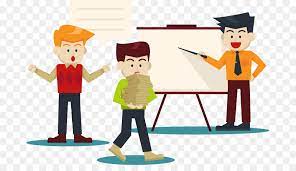 [Speaker Notes: Conflitos de Leis]
LEI COMPLEMENTAR Nº 173, DE 27 DE MAIO DE 2020
Estabelece o Programa Federativo de Enfrentamento ao Coronavírus SARS-CoV-2 (Covid-19), altera a Lei Complementar nº 101, de 4 de maio de 2000, e dáoutras providências.

O P R E S I D E N T E D A  R E P Ú B L I C A
Faço saber que o Congresso Nacional decreta e eu sanciono a seguinte LeiComplementar:

Art. 1º Fica instituído, no s termos do art. 65 da Lei Complementar nº 101, de 4 de
maio de 2000, exclusivamente para o exercício financeiro de 2020, o Programa Federativo de Enfrentamento ao Coronavírus SARS-CoV-2 (Covid-19).

§ 1º.......

Art. 8º Na hipótese de que trata o art. 65 da Lei Complementar nº 101, de 4 de maio de 2000, a União, os Estados, o Distrito Federal e os Municípios afetados pela calamidade pública decorrente da pandemia da Covid-19 ficam proibidos, até 31 de dezembro de 2021, de:

I - conceder, a qualquer título, vantagem, aumento, reajuste ou adequação de remuneração a membros de Poder ou de órgão, servidores e empregados públicos e militares, exceto quando derivado de sentença judicial transitada em julgado ou de determinação legal anterior à calamidade pública;

II - criar cargo, emprego ou função que implique aumento de despesa;

III - alterar estrutura de carreira que implique aumento de despesa;

IV - admitir ou contratar pessoal, a qualquer título, ressalvadas as reposições de cargos de chefia, de direção e de assessoramento que não acarretem aumento de despesa, as reposições decorrentes de vacâncias de cargos efetivos ou vitalícios, as contratações temporárias de que trata o inciso IX do caput do art. 37 da Constituição Federal, as contratações de temporários para prestação de serviço militar e as contratações de alunos de órgãos de formação de militares;

V - realizar concurso público, exceto para as reposições de vacâncias prevista no inciso IV;
VI - criar ou majorar auxílios, vantagens, bônus, abonos, verbas de representação ou benefícios de qualquer natureza, inclusive os de cunho indenizatório, em favor de membros de Poder, do Ministério Público ou da Defensoria Pública e de servidores e empregados públicos e militares, ou ainda de seus dependentes, exceto quando derivado de sentença judicial transitada em julgado ou de determinação legal anterior à calamidade;

VII - criar despesa obrigatória de caráter continuado, ressalvado o disposto nos §§ 1º e 2º;

VIII - adotar medida que implique reajuste de despesa obrigatória acima da variação da inflação medida pelo Índice Nacional de Preços ao Consumidor Amplo (IPCA), observada a preservação do poder aquisitivo referida no inciso IV do caput do art. 7º da Constituição Federal;

IX - contar esse tempo como de período aquisitivo necessário exclusivamente para a concessão de anuênios, triênios, quinquênios, licenças-prêmio e demais mecanismos equivalentes que aumentem a despesa com pessoal em decorrência da aquisição de determinado tempo de serviço, sem qualquer prejuízo para o tempo de efetivo exercício, aposentadoria, e quaisquer outros fins.

§ 1º O disposto nos incisos II, IV, VII e VIII do caput deste artigo não se aplica a medidas de combate à calamidade pública referida no caput cuja vigência e efeitos não
ultrapassem a sua duração.

§ 2º O disposto no inciso VII do caput não se aplica em caso de prévia compensação mediante aumento de receita ou redução de despesa, observado que: 

I- em se tratando de despesa obrigatória de caráter continuado, assim compreendida aquela que fixe para o ente a obrigação legal de sua execução por período superior a 2 (dois) exercícios, as medidas de compensação deverão ser permanentes; e

II - não implementada a prévia compensação, a lei ou o ato será ineficaz enquanto não regularizado o vício, sem prejuízo de eventual ação direta de inconstitucionalidade.
§ 3º A lei de diretrizes orçamentárias e a lei orçamentária anual poderão conter dispositivos e autorizações que versem sobre as vedações previstas neste artigo, desde que seus efeitos somente sejam implementados após o fim do prazo fixado, sendo vedada qualquer cláusula de retroatividade.

§ 4º O disposto neste artigo não se aplica ao direito de opção assegurado na Lei nº 13.681, de 18 de junho de 2018, bem como aos respectivos atos de transposição e de enquadramento.

§ 5º O disposto no inciso VI do caput deste artigo não se aplica aos profissionais de saúde e de assistência social, desde que relacionado a medidas de combate à calamidade pública referida no caput cuja vigência e efeitos não ultrapassem a sua duração.
§ 6º (VETADO).

Art. 9º Ficam suspensos, na forma do regulamento, os pagamentos dos refinanciamentos de dívidas dos Municípios com a Previdência Social com vencimento entre 1º de março e 31 de dezembro de 2020.

§ 1º (VETADO).

§ 2º A suspensão de que trata este artigo se estende ao recolhimento das contribuições previdenciárias patronais dos Municípios devidas aos respectivos regimes próprios, desde que autorizada por lei municipal específica.

Art. 10. Ficam suspensos os prazos de validade dos concursos públicos já homologados na data da publicação do Decreto Legislativo nº 6, de 20 de março de 2020, em todo o território nacional, até o término da vigência do estado de calamidade pública estabelecido pela União.
§ 1º (VETADO).

§ 2º Os prazos suspensos voltam a correr a partir do término do período de calamidade pública.

§ 3º A suspensão dos prazos deverá ser publicada pelos organizadores dos concursos nos veículos oficiais previstos no edital do concurso público.

Art. 11. Esta Lei Complementar entra em vigor na data de sua publicação.

Brasília, 27 de maio de 2020; 199º da Independência e 132º da República.
JAIR MESSIAS BOLSONARO
Fernando Azevedo e Silva
EMENDA CONSTITUCIONAL Nº 108, DE 26 DE AGOSTO DE 2020
"Art. 212-A. Os Estados, o Distrito Federal e os Municípios destinarão parte dos recursos a que se refere o caput do art. 212 desta Constituição à manutenção e ao desenvolvimento do ensino na educação básica e à remuneração condigna de seus profissionais, respeitadas as seguintes disposições:

I - a distribuição dos recursos e de responsabilidades entre o Distrito Federal, os Estados e seus Municípios é assegurada mediante a instituição, no âmbito de cada Estado e do Distrito Federal, de um Fundo de Manutenção e Desenvolvimento da Educação Básica e de Valorização dos Profissionais da Educação (Fundeb), de natureza contábil;
II - ..................................

XI - proporção não inferior a 70% (setenta por cento) de cada fundo referido no inciso I do caput deste artigo, excluídos os recursos de que trata a alínea "c" do inciso V do caput deste artigo, será destinada ao pagamento dos profissionais da educação básica em efetivo exercício, observado, em relação aos recursos previstos na alínea "b" do inciso V do caput deste artigo, o percentual mínimo de 15% (quinze por cento) para despesas de capital;
LEI Nº 14.113, DE 25 DE DEZEMBRO DE 2020
Regulamenta o Fundo de Manutenção e Desenvolvimento da Educação Básica e de Valorização dos Profissionais da Educação (Fundeb), de que trata o art. 212-A da Constituição Federal; revoga dispositivos da Lei nº 11.494, de 20 de junho de 2007; e dá outras providências.

O PRESIDENTE DA REPÚBLICA
Faço saber que o Congresso Nacional decreta e eu sanciono a seguinte Lei:

Art. 1º Fica instituído, no âmbito de cada Estado e do Distrito Federal, um Fundo de Manutenção e Desenvolvimento da Educação Básica e de Valorização dos Profissionais da Educação (Fundeb), de natureza contábil, nos termos do art. 212-A da Constituição Federal.
Parágrafo único...............

Art. 2º ....

DA UTILIZAÇÃO DOS RECURSOS

Art. 25. Os recursos dos Fundos, inclusive aqueles oriundos de complementação da União, serão utilizados pelos Estados, pelo Distrito Federal e pelos Municípios, no exercício financeiro em que lhes forem creditados, em ações consideradas de manutenção e de desenvolvimento do ensino para a educação básica pública, conforme disposto no art. 70 da Lei nº 9.394, de 20 de dezembro de 1996.
§ 1º Observado..................................
LEI Nº 14.113, DE 25 DE DEZEMBRO DE 2020
Art. 26. Excluídos os recursos de que trata o inciso III do caput do art. 5º desta Lei,  proporção não inferior a 70% (setenta por cento) dos recursos anuais totais dos Fundos referidos no art. 1º desta Lei será destinada ao pagamento, em cada rede de ensino, da remuneração dos profissionais da educação básica em efetivo exercício.

Parágrafo único. Para os fins do disposto no caput deste artigo, considera-se:

I - remuneração: o total de pagamentos devidos aos profissionais da educação básica em decorrência do efetivo exercício em cargo, emprego ou função, integrantes da estrutura, quadro ou tabela de servidores do Estado, do Distrito Federal ou do Município, conforme o caso, inclusive os encargos sociais incidentes;

II - profissionais da educação básica: aqueles definidos nos termos do art. 61 da Lei nº 9.394, de 20 de dezembro de 1996, bem como aqueles profissionais referidos no art. 1º da Lei nº 13.935, de 11 de dezembro de 2019, em efetivo exercício nas redes escolares de educação básica;

III - efetivo exercício: a atuação efetiva no desempenho das atividades dos profissionais
referidos no inciso II deste parágrafo associada à regular vinculação contratual, temporária ou estatutária com o ente governamental que o remunera, não descaracterizada por eventuais afastamentos temporários previstos em lei com ônus para o empregador que não impliquem rompimento da relação jurídica existente.
Portal CNM – Notícias 06/08/2021

Tribunais de Contas  de  nove  Estados  reafirmam decisão  do  STF e parecer da CNM sobre revisão de remuneração em 2021.

Posições recentes publicadas pelos Tribunais de Contas do Acre, Alagoas, Ceará, Espírito Santo, Mato Grosso do Sul, Pará, São Paulo, Santa Catarina e Rio Grande do Sul ratificaram a proibição da concessão de qualquer tipo de revisão ou reajuste dos servidores desses Estados. O entendimento segue a determinação do Supremo Tribunal Federal (STF) em relação à interpretação do art. 8º da Lei Complementar (LC) 173/2020 nas Ações Diretas de Inconstitucionalidade (ADIs) 6442, 6447, 6450 e 6525 e os pareceres jurídicos 1/2021, 2/2021, 3/2021 da Confederação Nacional de Municípios (CNM), emitidos antes da decisão da Corte Suprema.

Os Tribunais de Contas, em conjunto com outros órgãos de controle externo, analisaram questionamentos e publicaram orientações aos gestores. A Confederação fez um levantamento para informar aos gestores os direcionamentos feitos em cada Estado.

Acre  

Alagoas 

Ceará

Espírito Santo

Mato Grosso do Sul

Rio Grande do Sul

Santa Catarina

São Paulo 

Pará
Resumo da ADPF 791
O Governador do Estado do Espírito Santo, Renato Casagrande, ingressou com Ação de Descumprimento de Preceito Fundamental (ADPF) no Supremo Tribunal Federal (STF) onde pleiteia, no mérito, que o Pretório Excelso fixe interpretação no sentido de afastar a eficácia e aplicabilidade do art. 8º, incisos I a V, da Lei Complementar 173/2020, para contemplar profissionais da educação básica em efetivo exercício, em cumprimento ao disposto no art. 212-A da CF/1988 (incluído pela Emenda Constitucional 108/2020), permitindo-se a adoção de quaisquer das medidas previstas art. 8º, incisos I a V, da Lei Complementar 173/2020 exclusivamente para esse grupo.
O dispositivo impugnado na ADPF é o seguinte:
Art. 8º Na hipótese de que trata o art. 65 da Lei Complementar nº 101, de 4 de maio de 2000, a União, os Estados, o Distrito Federal e os Municípios afetados pela calamidade pública decorrente da pandemia da Covid-19 ficam proibidos, até 31 de dezembro de 2021, de: 
I - conceder, a qualquer título, vantagem, aumento, reajuste ou adequação de remuneração a membros de Poder ou de órgão, servidores e empregados públicos e militares, exceto quando derivado de sentença judicial transitada em julgado ou de determinação legal anterior à calamidade pública; 
II - criar cargo, emprego ou função que implique aumento de despesa; 
III - alterar estrutura de carreira que implique aumento de despesa; 
IV - admitir ou contratar pessoal, a qualquer título, ressalvadas as reposições de cargos de chefia, de direção e de assessoramento que não acarretem aumento de despesa, as reposições decorrentes de vacâncias de cargos efetivos ou vitalícios, as contratações temporárias de que trata o inciso IX do caput do art. 37 da Constituição Federal, as contratações de temporários para prestação de serviço militar e as contratações de alunos de órgãos de formação de militares; 
V - ....
A ação foi incluída no sistema de julgamento virtual em 17 de setembro de 2021. Já votou o Ministro Relator, Alexandre de Moraes. O entendimento do Relator é no sentido da improcedência da Arguição. No mesmo dia 17 o Ministro Luís Roberto Barroso pediu vista. Agora no dia 06 de outubro o Ministro devolveu os autos para o prosseguimento do julgamento virtual que terá continuidade a partir do próximo dia 22 de outubro com previsão de término para 03 de novembro de 2021.
Em síntese, o STF irá decidir se Governadores e Prefeitos poderão ou não conceder abonos, realizar contratações e adotar outras medidas que resultem aumento de despesa com vistas ao cumprimento dos 70% do FUNDEB, introduzido pela EC 108/2020 e regulamentado pela Lei 14.113/2020. Essas medidas estão vedadas pelos incisos acima transcritos e que são objeto da impugnação.
NOTA DA CNM SOBRE OS IMPACTOS DO PISO DO MAGISTÉRIO E O COLAPSO NA ADMINISTRAÇÃO PÚBLICA
A Confederação Nacional de Municípios (CNM), em nome do movimento municipalista brasileiro, vem a público manifestar sua profunda preocupação com a gestão da educação no Brasil. Estimativas da entidade com base em portaria publicada no Diário Oficial da União (DOU) neste sábado, 25 de setembro, mostram que o piso nacional do magistério terá reajuste em janeiro do próximo ano de 31,3%, o que representa um impacto nas despesas com pessoal das administrações públicas municipais de montante superior a R$ 28 bilhões.
Não há que se questionar a importância dos profissionais da educação para o desenvolvimento do país, mas deve-se, acima de tudo, ter responsabilidade e garantir a manutenção do ensino e da própria prestação de serviços ao cidadão pela administração pública. Diante disso, a CNM destaca que é urgente alterar o critério de atualização do valor do piso nacional dos professores, pauta prioritária do movimento municipalista.
A entidade atua, há mais de 12 anos, para aprovar o texto original do Projeto de Lei (PL) 3.776/2008, do ex-presidente Luís Inácio Lula da Silva, com a adoção do Índice Nacional de Preços ao Consumidor (INPC) nos doze meses anteriores para reajuste do piso ou, ainda, pela aprovação de nova lei federal para o piso dos professores. A pauta vem sendo reforçada pela entidade em audiências e reuniões junto a deputados e senadores, bem como autoridades do Poder Executivo Federal.
Quem vai arcar com essa conta? Quem responderá pelo não cumprimento da Lei de Responsabilidade Fiscal (LRF) pelos Municípios? É preciso evitar o colapso das administrações locais, especialmente em um momento de crise e que a população necessita ainda mais dos serviços públicos.
Paulo Ziulkoski
Presidente da CNM
“A educação é uma das coisas deste mundo em    que acredito de maneira inabalável”
                   Cecília Meireles
OBRIGADO
Luiz Geraldo de Araújo Monteiro
 Advogado - Consultor da AMA
Membro do Conselho Estadual do FUNDEB